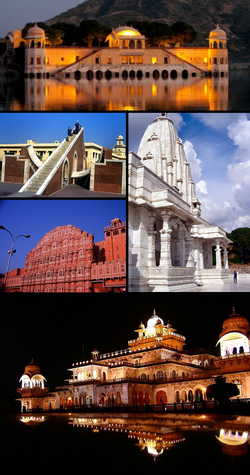 J A I P U R -[RAJASTHAN, INDIA]
Background
Jaipur, also popularly known as the Pink City, is the capital and largest city of the Indian state of Rajasthan. During the British rule in India, Jaipur was the capital of the princely state of Jaipur. Founded on 18 November 1727 by Maharaja Sawai Jai Singh II, the ruler of Amber, the city today has a population of more than 3.2 million.
Jaipur is the first planned city of India, located in the semi-desert lands of Rajasthan. The city which once had been the capital of the royalty now is the capital city of Rajasthan. The very structure of Jaipur resembles the taste of the Rajputs and the Royal families. At present, Jaipur is a major business center with all requisites of a metropolitan city.
Jaipur
The city is remarkable among pre-modern Indian cities for the width and regularity of its streets which are laid out into six sectors separated by broad streets 111 ft wide. The urban quarters are further divided by networks of gridded streets. Five quarters wrap around the east, south, and west sides of a central palace quarter, with a sixth quarter immediately to the east. The Palace quarter encloses a sprawling palace complex, formal gardens, and a small lake. Nahargarh Fort, which was the residence of the King Sawai Jai Singh II, crowns the hill in the northwest corner of the old city. Another noteworthy building is the observatory, Jantar Mantar. Jaipur is a popular tourist destination in Rajasthan and India.
Rajasthan
Jaipur
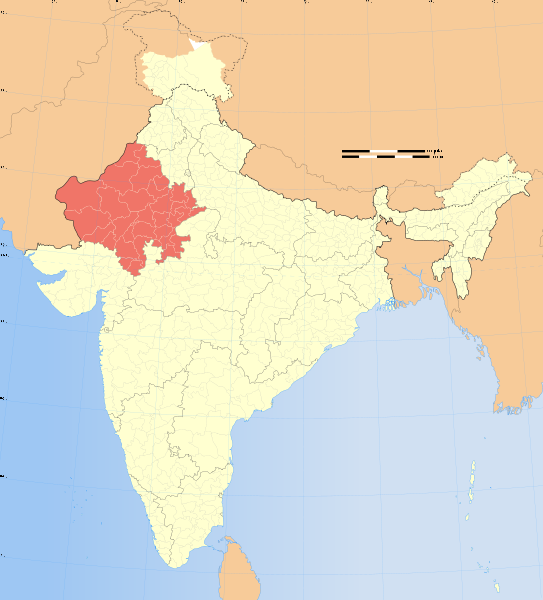 Jaipur Climograph
Panoramic view of Jaipur from the surrounding hills
Fortification Walls
Amber Fort-Palace with superb Rajput architecture
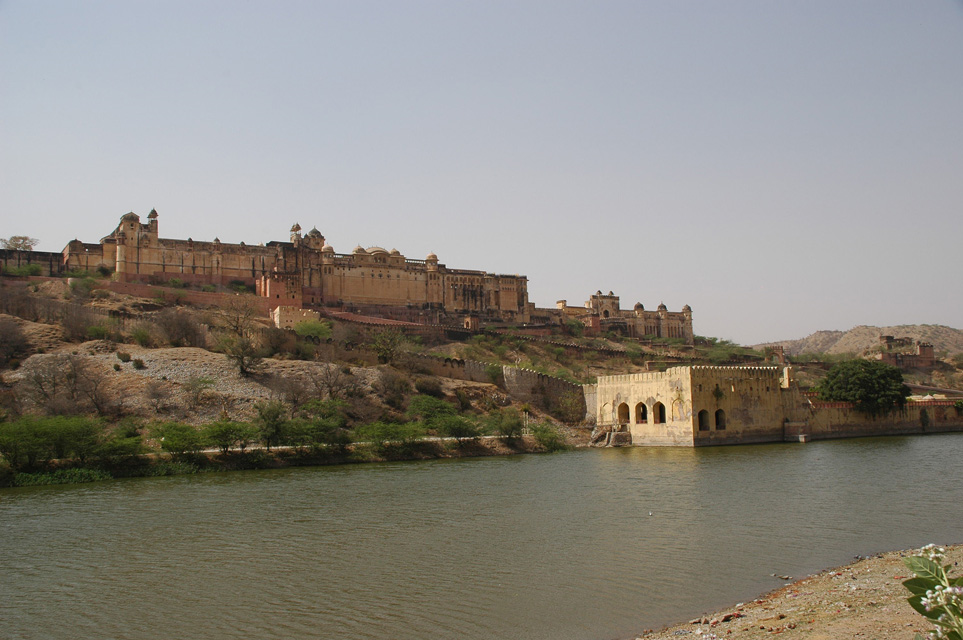 City Gate
The Ganesh Pol of Amber fort. Amber is now part of Jaipur Municipal Corporation
Another view
Amber Fort.
Amber Fort-Palace tourists boarding an elephant
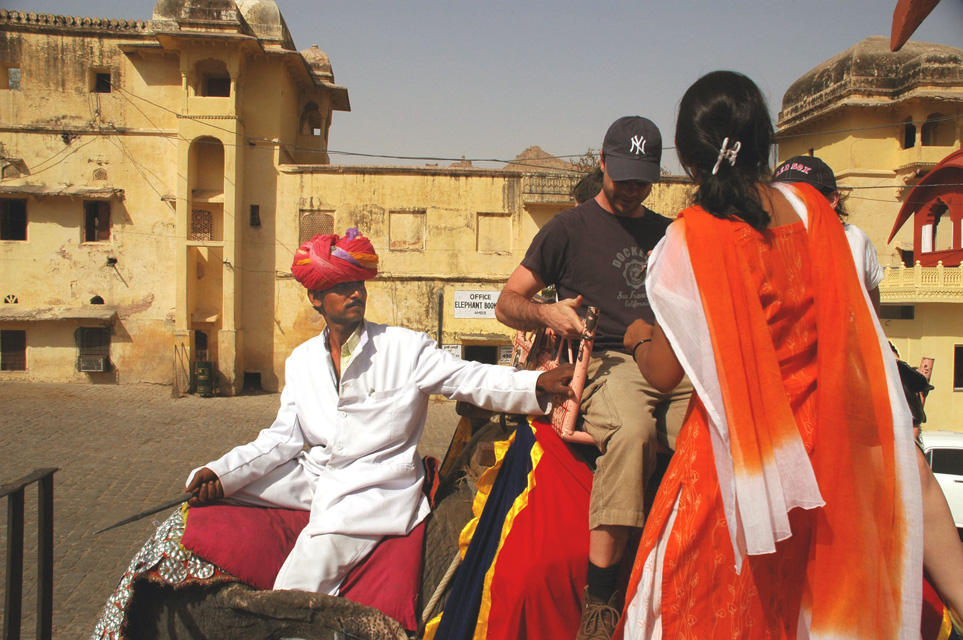 View of Jaipur from Amber Fort
Typical dusky-pink architecture
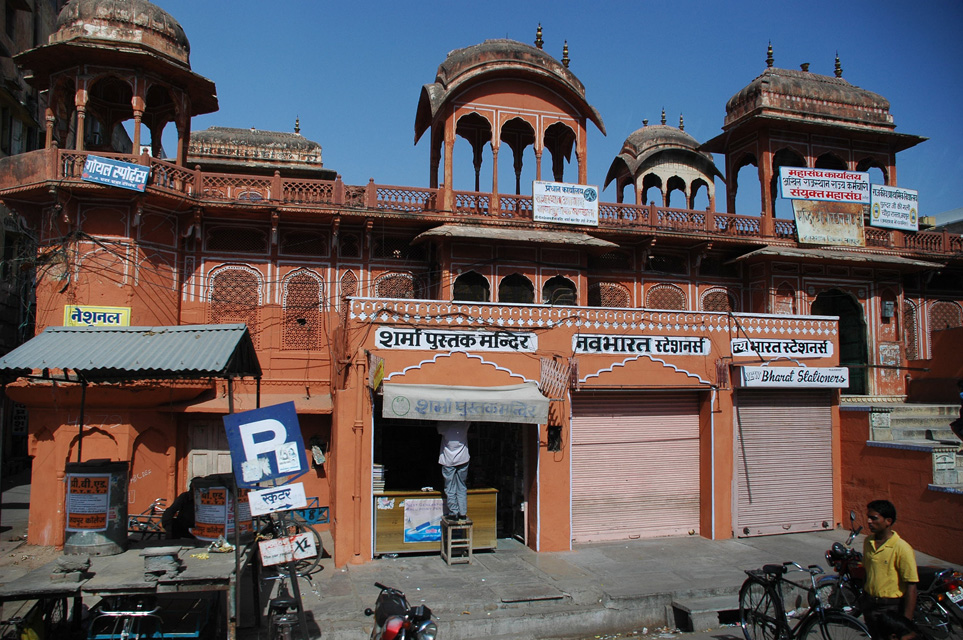 The Vidhan Sabha is the seat of Rajasthan's Legislative assembly.
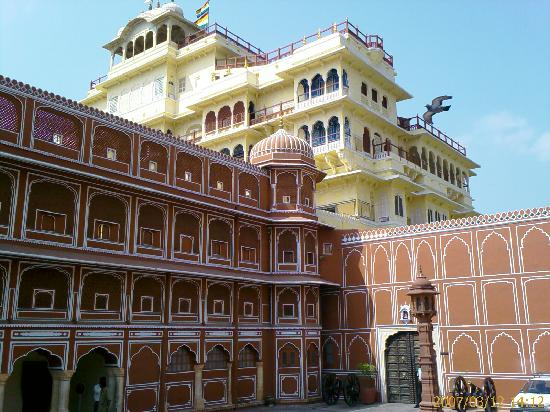 City Palace of Jaipur
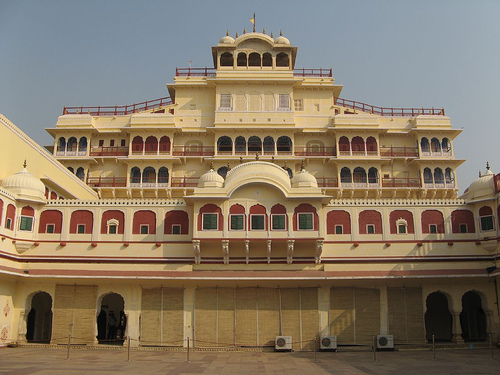 City Palace
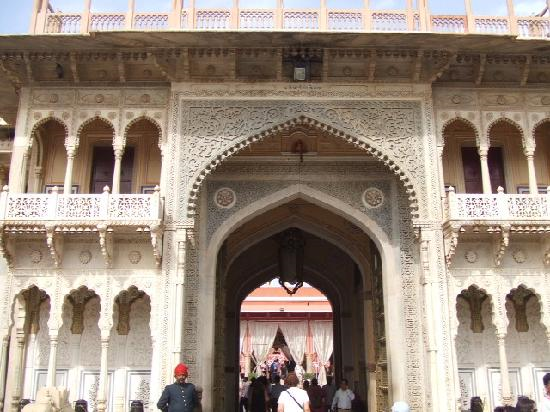 City Palace
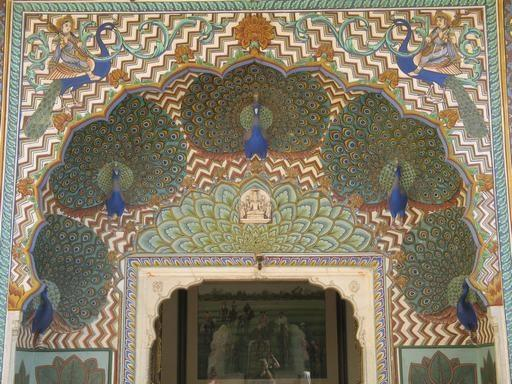 Peacock Gateway, City Complex
Diwan-i-Kas or Hall of Private Audience in the City Palace Complex
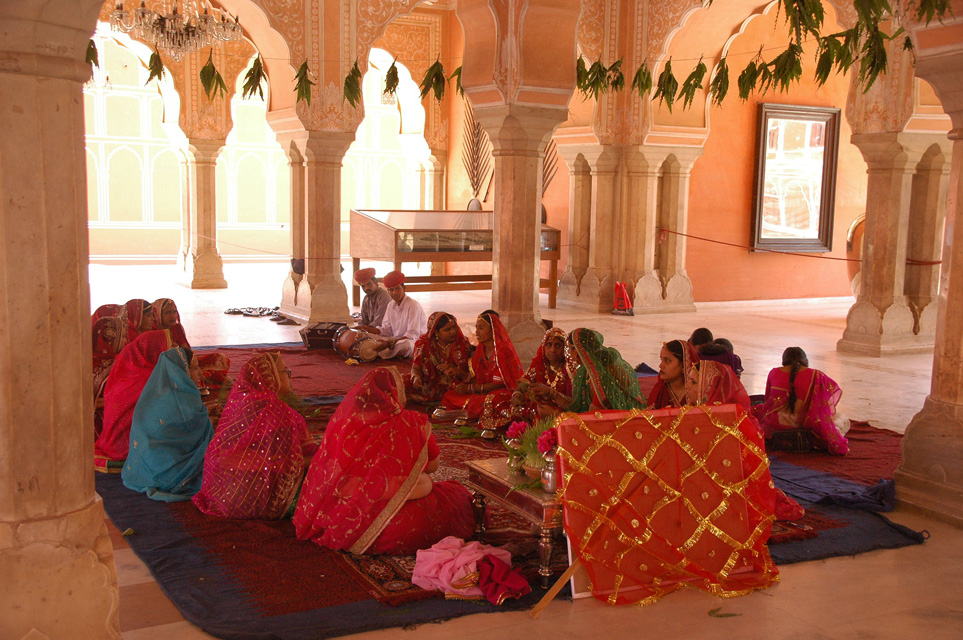 Albert Hall
Albert Hall Museum, Jaipur
Rambagh Palace
Hawa Mahal
Hawa Mahal (Palace of Winds) in Jaipur. From the top
Jal Mahal water palace
Birla Mandir or the Lakshmi-Narayan Temple, situated just below the Moti Dungari is a modern temple built of white marble on top of a hill,
Shri Naryan temple in Jaipur
Hindu temple with numerous monkeys inside Ranthambore Fort
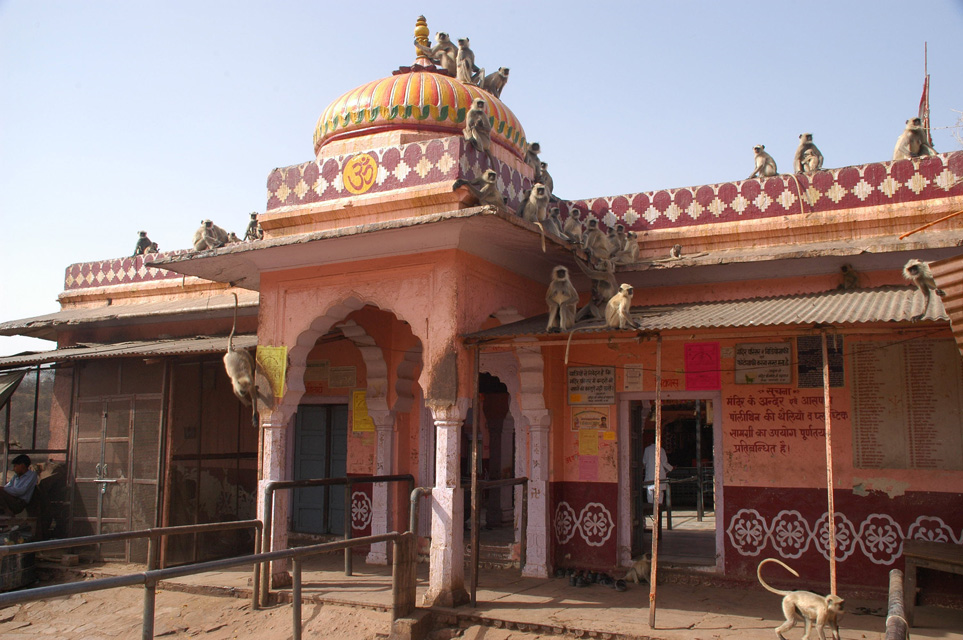 Jantar Mantar (Observatory) in Jaipur
Jantar Mantar Observatory
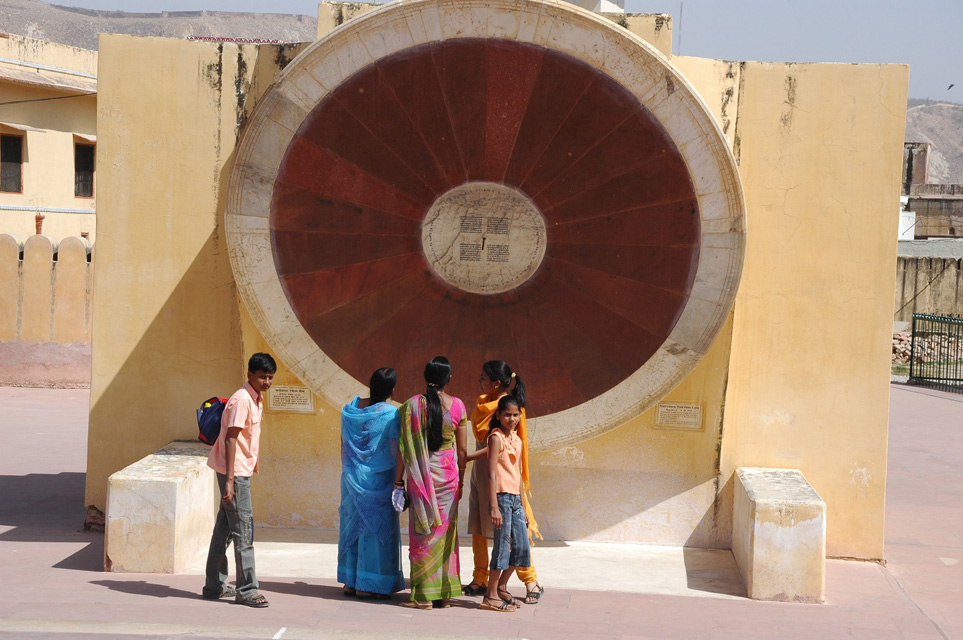 The observatory is a tourist attraction
McDonalds with cow at Panch-Batti Circle
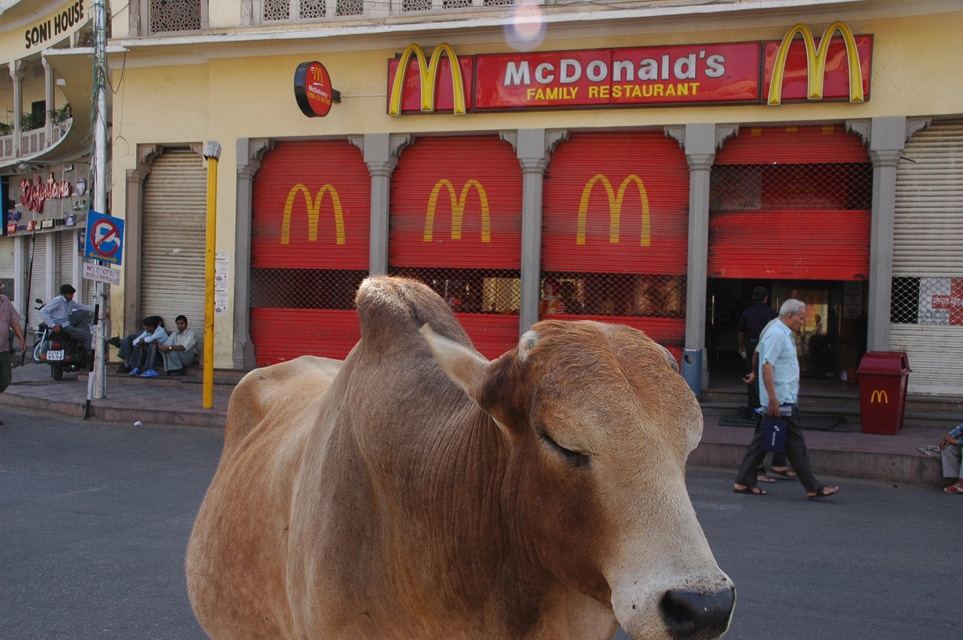 Rickshaw driver at Choti Chaupar Circle
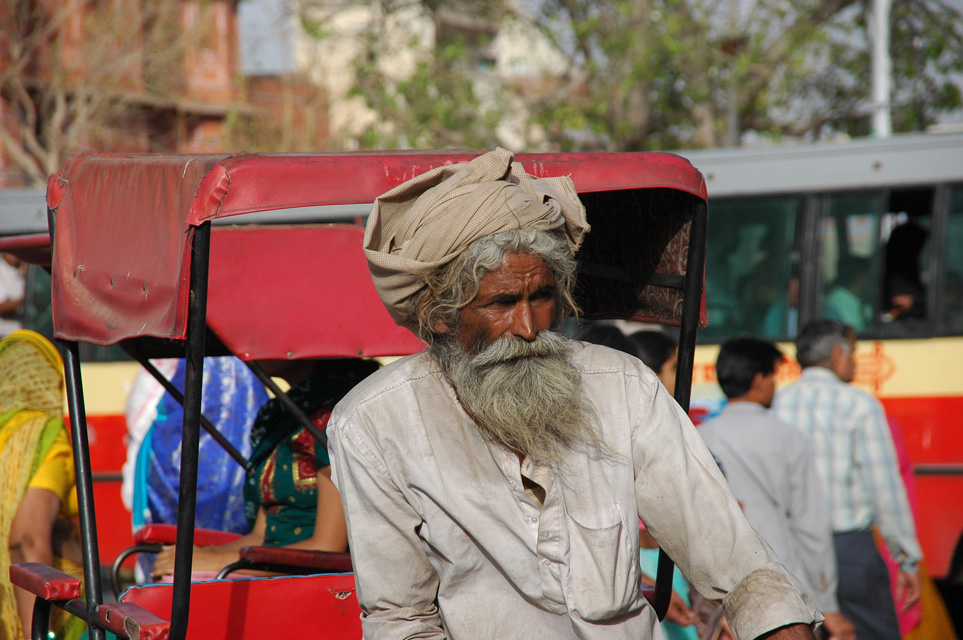 Heavy traffic at Choti Chaupar Circle
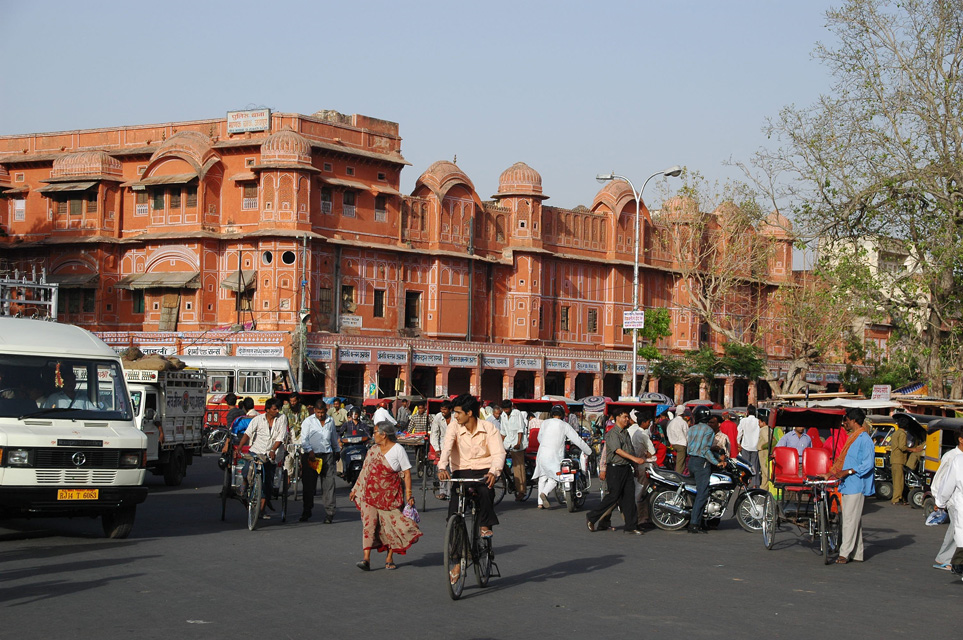 busy street in downtown Jaipur
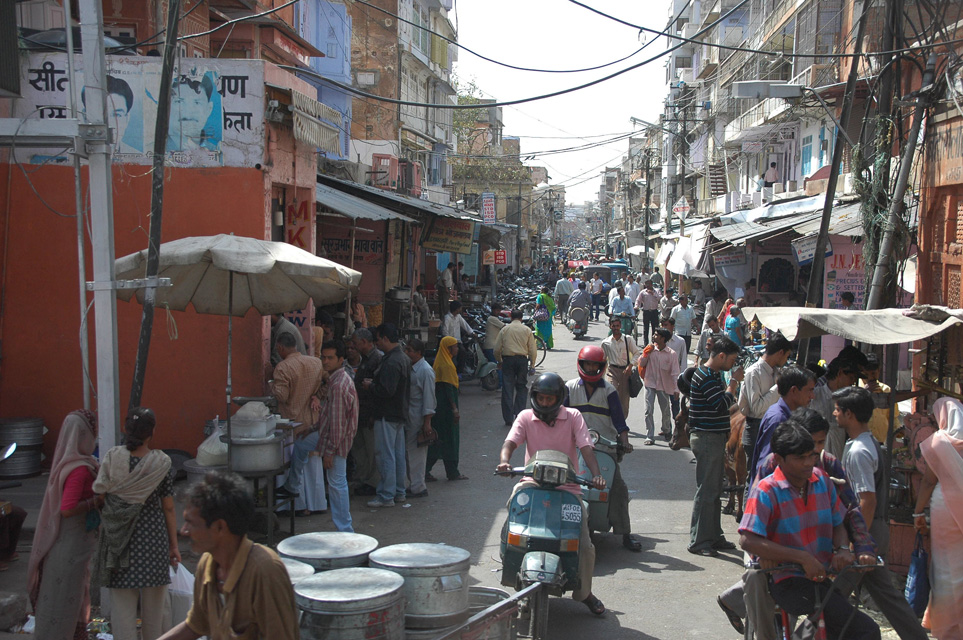 Cows in traffic
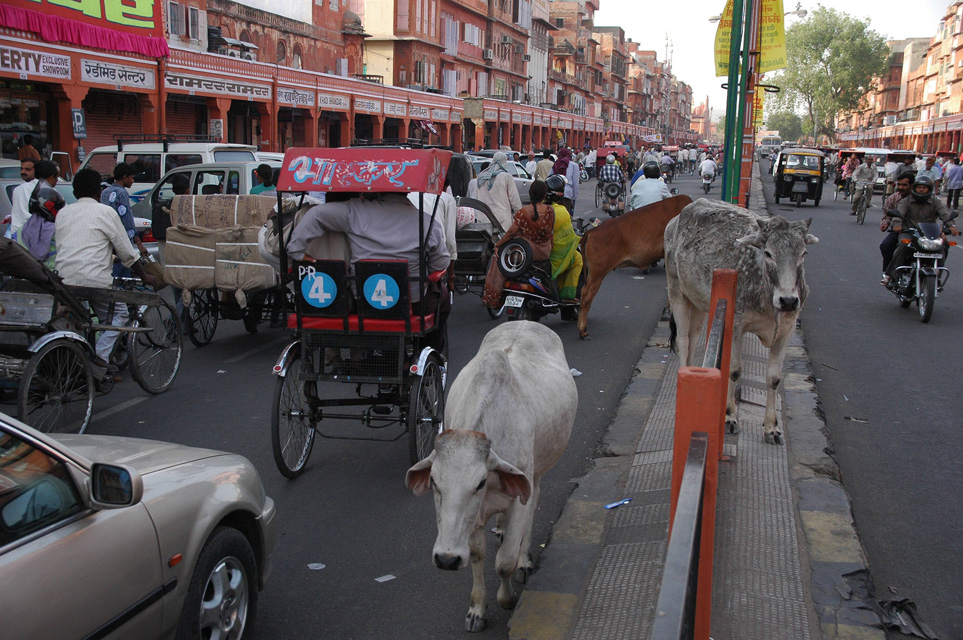 Elephant on a street in the town center
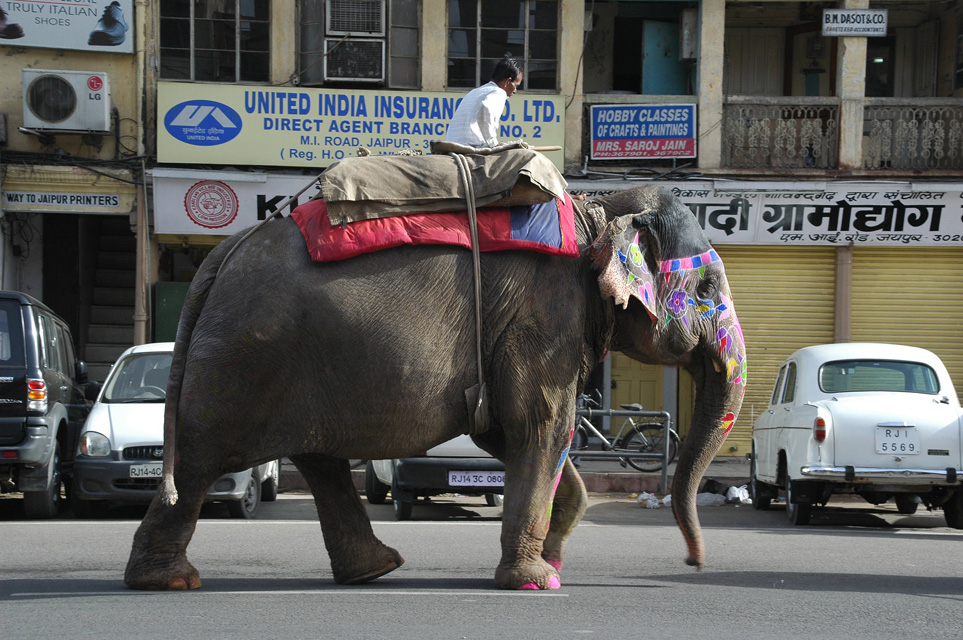 Horse cart in the town center
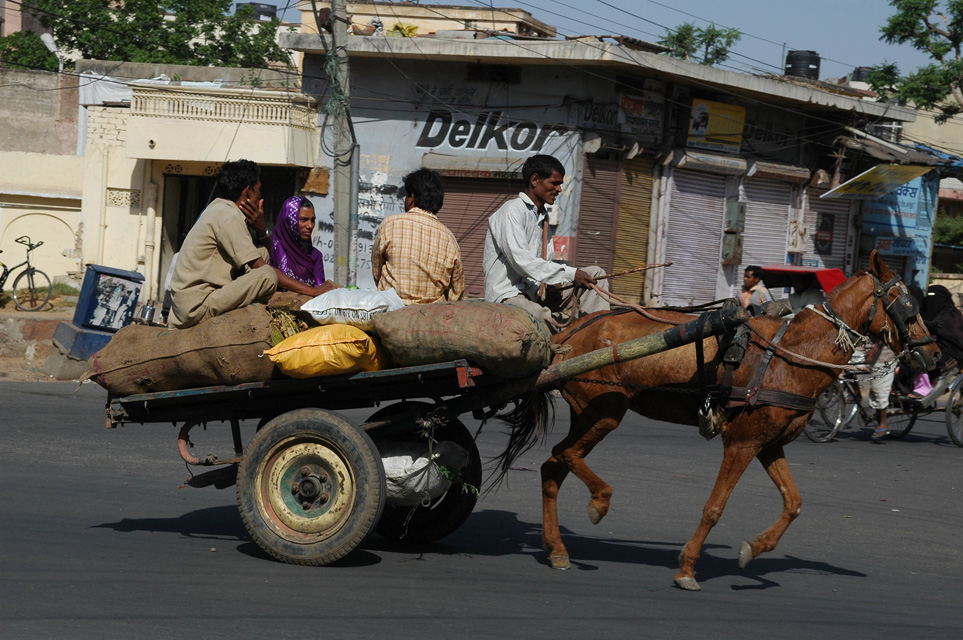 Jaipur - carpet shop
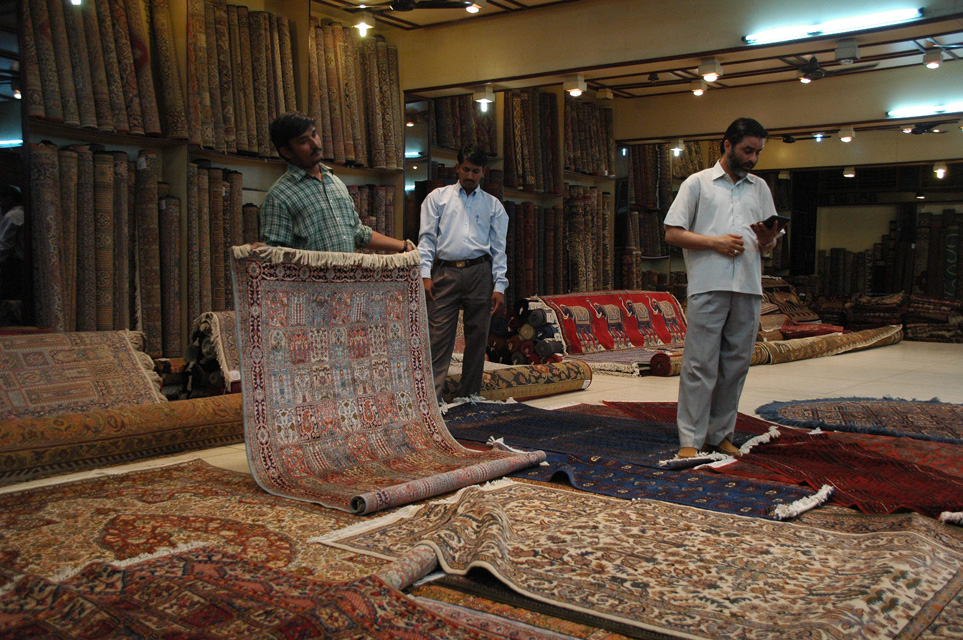 Jaipur market
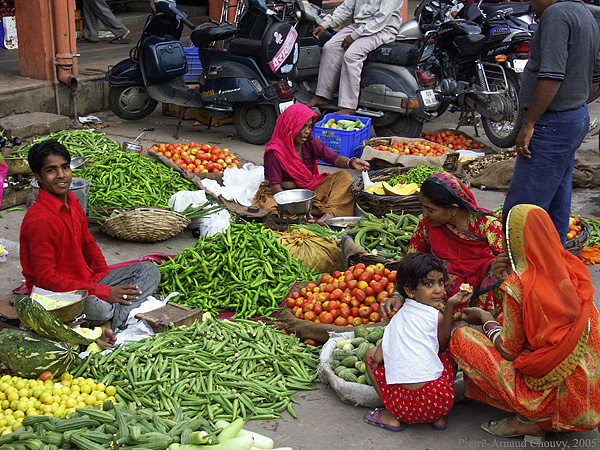 Market - Legumes
Fruit stall at the market
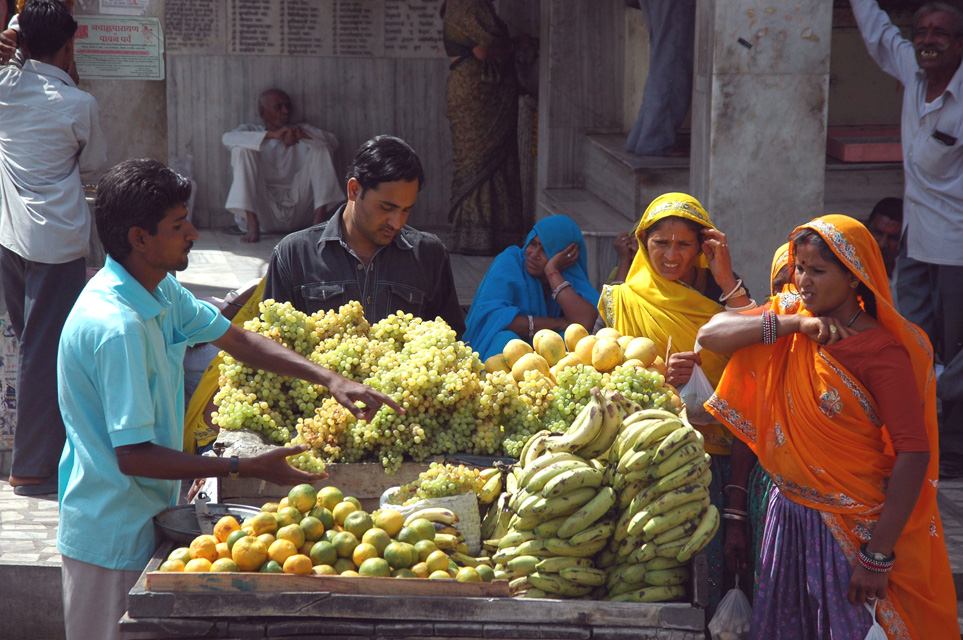 Women in traditional dress
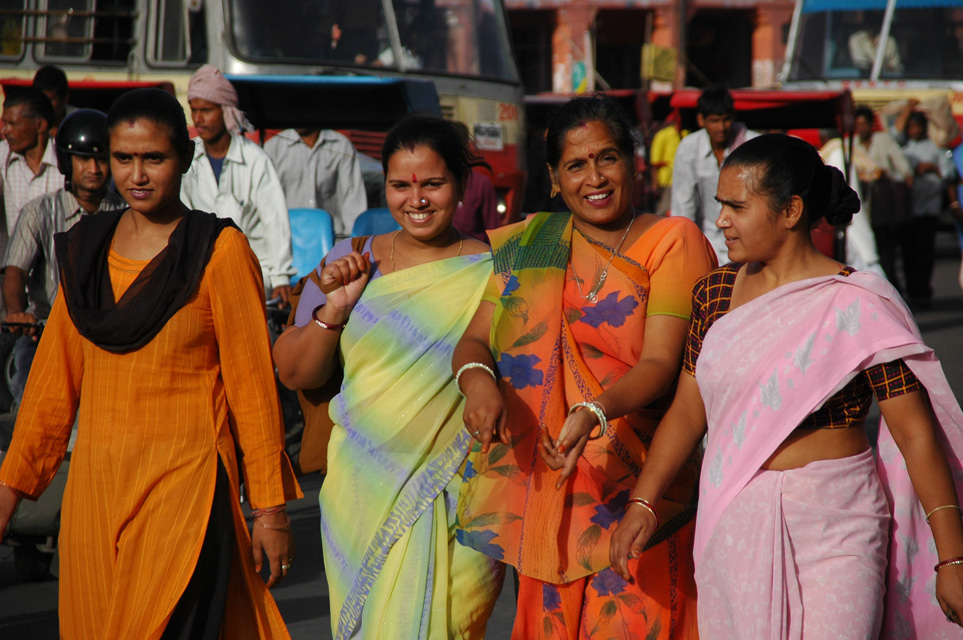 Girls in traditional dress
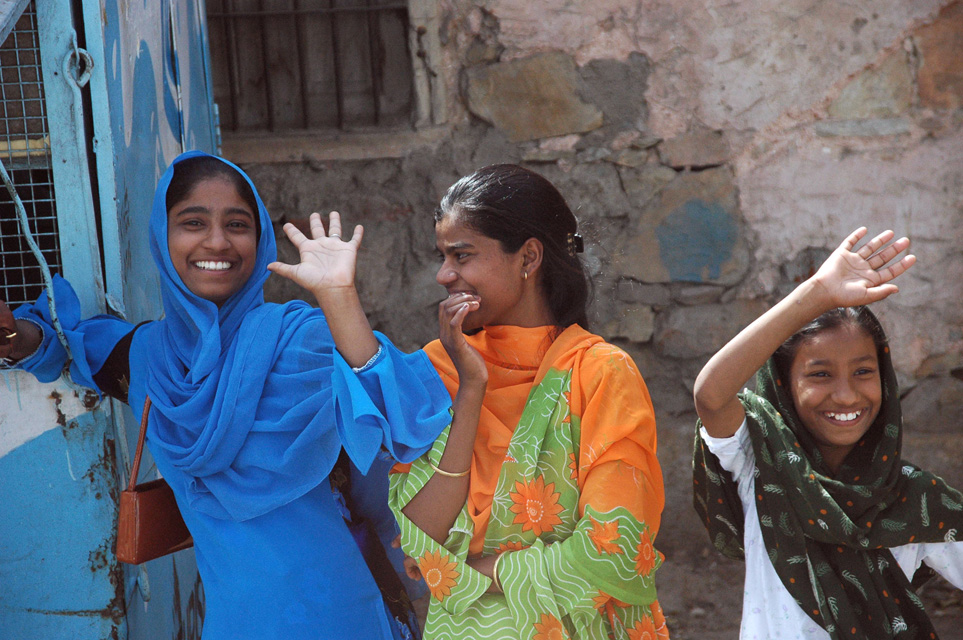 A view of the Jaipur to Ajmer Road in Rajasthan (India)
camel cart on the road from Jaipur to Ranthambore National Park
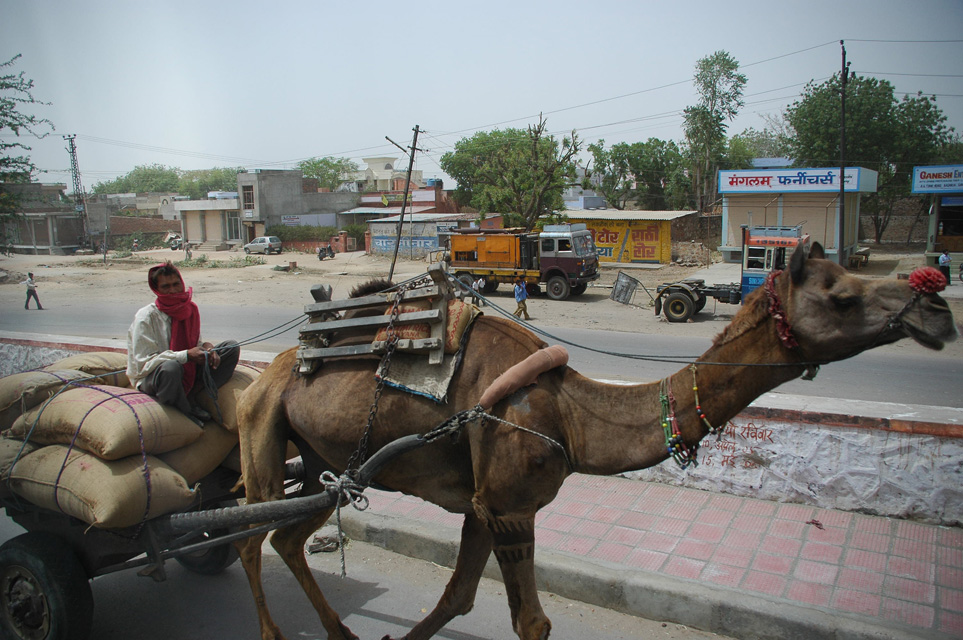 Jaipur Airport
Additional Scenes